Earth Science Data Uncertainty from the Application Perspective
Jessica Matthews
January 11, 2018
Terminology
Error: difference between measured value and true value (in practice, often unknowable)
”wrongness”, “mistake”
Uncertainty: a non-negative parameter characterizing the dispersion (spread) of the quantity values attributed to a measurand, given the measured value and an understanding of the measurement
“doubt”
Why do we need UQ?
Better equips decision makers
Leads to better data
Contextualizes model-data comparisons
Informs strategies for lossy compression in the big data era
Improves data assimilation leading to reanalysis products
Data assimilation motivation
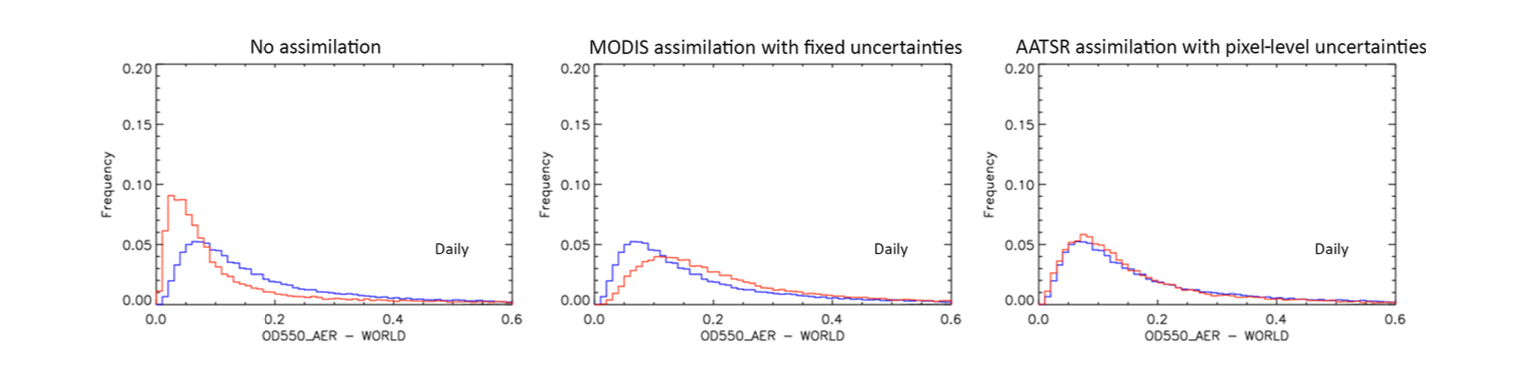 Figure 1 from Merchant et al (2017). 
Blue curve is AERONET AOD data, considered “truth”.
Red curve is model AOD data.
Challenges in deriving UQ
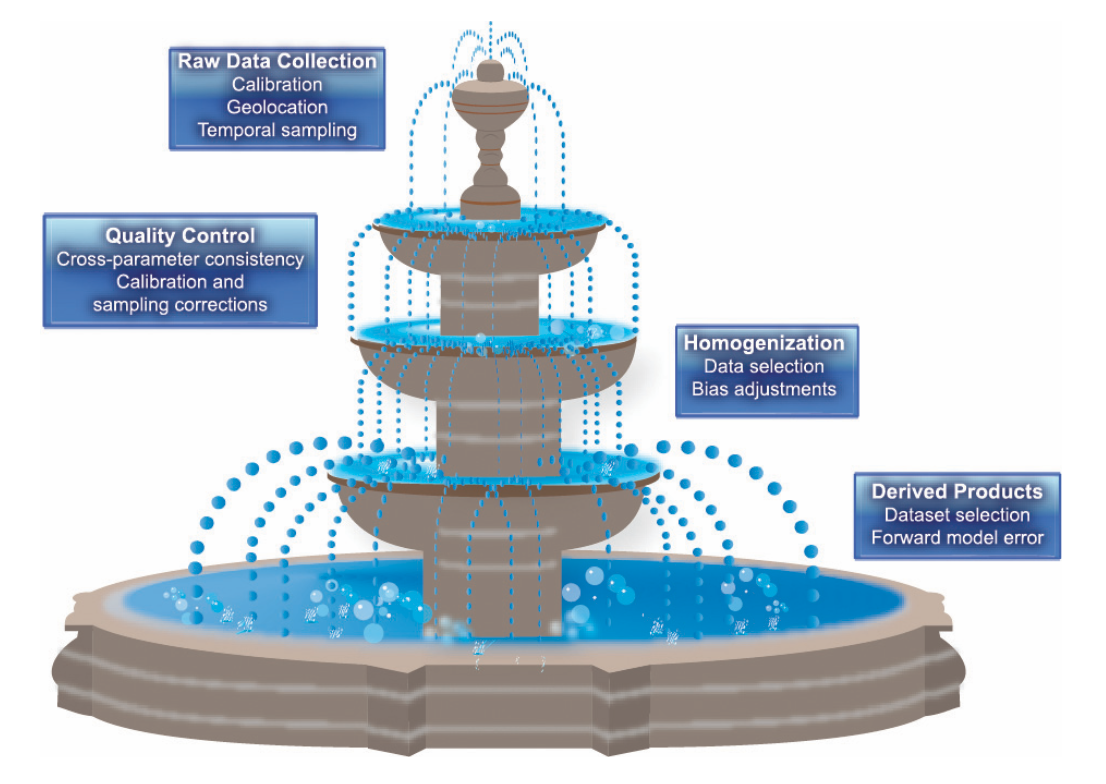 Figure 1 from Matthews et al (2013)
Challenges in deriving UQ
Three separate considerations: uncertainty, error, and quality
Uncertainty and error are quantitative
Quality flag can/should indicate whether the measurement (and associated uncertainty) was obtained under conditions where they are expected to be quantitatively valid
Uncertainty measures should be validated with same rigor as data itself
Validating uncertainty
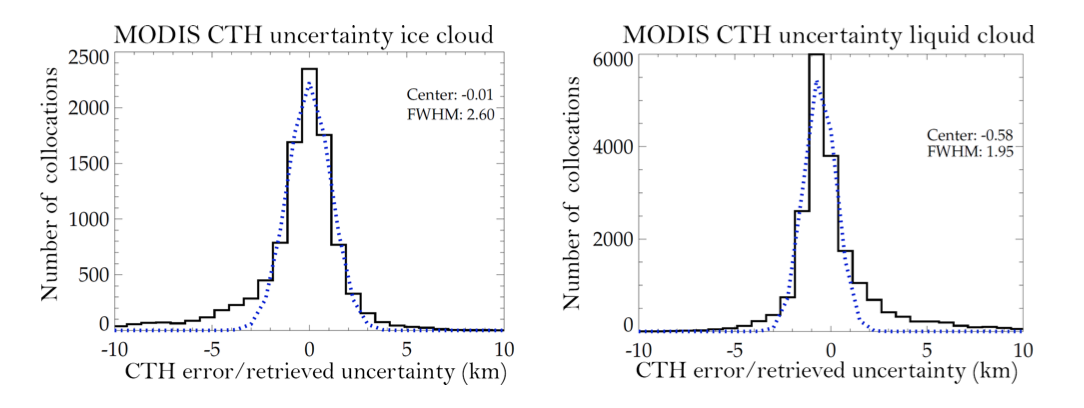 Figure 5 from Merchant et al (2017).
Black curve is CALIPSO – MODIS/AQUA cloud top heights, where CALIPSO considered “truth”.
Blue curve is MODIS/AQUA uncertainty distribution.
Challenges in applying UQ
Associating with data in a direct way 
File structure issue (ideally not separate files)
Managing inconsistent approaches 
What is the quantity? (ex. Std dev, quantiles, confidence interval)
Not practical or appropriate to have a single standardization of technique, but can/should have standardized documentation
Understanding the derivation 
What was considered? More importantly, what was neglected?
Dealing with the multiplying data volume
References
Matthews, J. L., Mannshardt, E., & Gremaud, P. (2013). Uncertainty Quantification for Climate Observations. Bulletin of the American Meteorological Society, 94(3), ES21-ES25. https://doi.org/10.1175/bams-d-12-00042.1

Merchant, C. J., et. al. (2017). Uncertainty information in climate data records from Earth observation. Earth System Science Data, 9(2), 511–527. https://doi.org/10.5194/essd-9-511-2017.